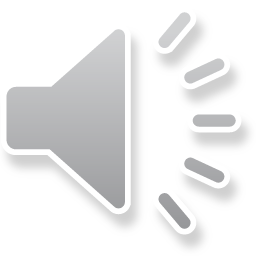 Lynx’s
By Noah
What they look like
They can weigh up to 45 pounds
There fur can be red, yellow, or gray 
The hair on there ears can make a shape of a horn
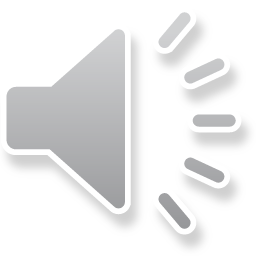 Where they live
Lynx’s live alone 
They can live in Europe north America and Asia   
They usually live in woodlands
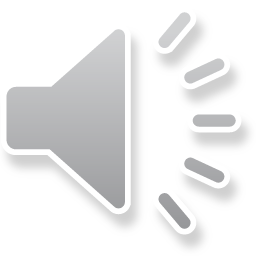 What they eat
Lynx hunt at night
They usually eat rabbits
Big  lynx’s if there lucky go after deer
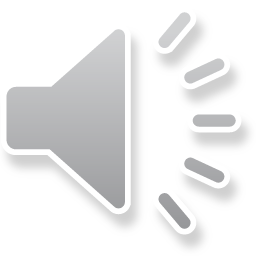 Life cycle
Lynx's give birth to 1 to 4 kittens.
They leave there mother after 10 months. 
 they can live from 10 to 15 years.
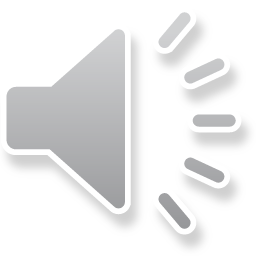 Fun facts
North American lynx’s live in Canada. 
Lynx stay away from people 
They have padded feet which helps them walk through snow.
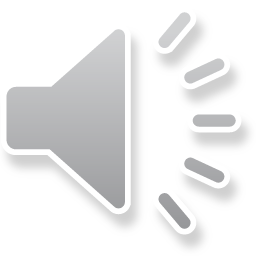 reference
http://www.pebblego.com/content/animals/pgo_player.php
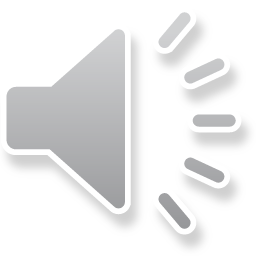